НАРОДНЫЕ КУКЛЫ
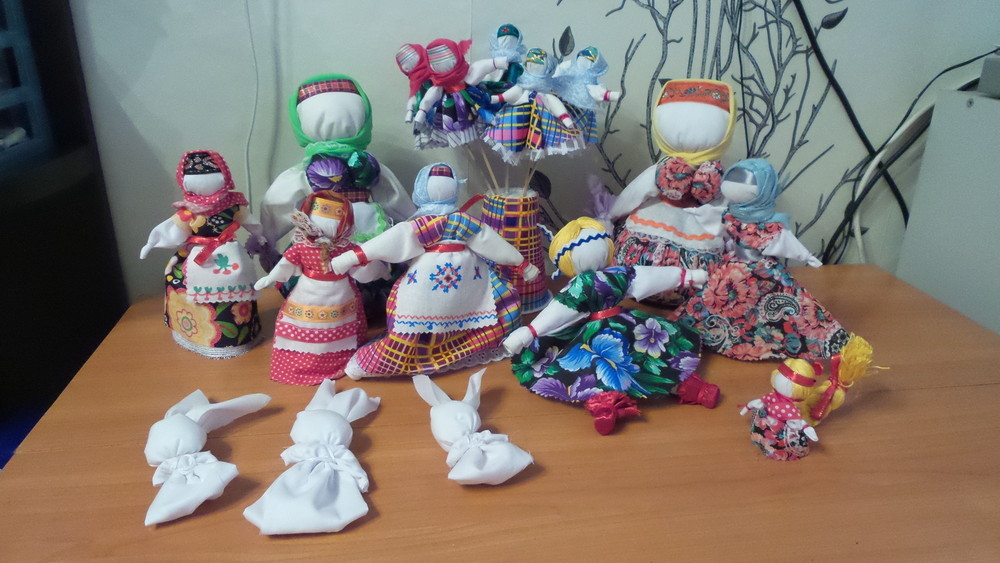 Подготовила: воспитатель
Щетинина Ирина Николаевна
МБДОУ «Детский сад «Аленка»
ПОСИДЕЛКИ
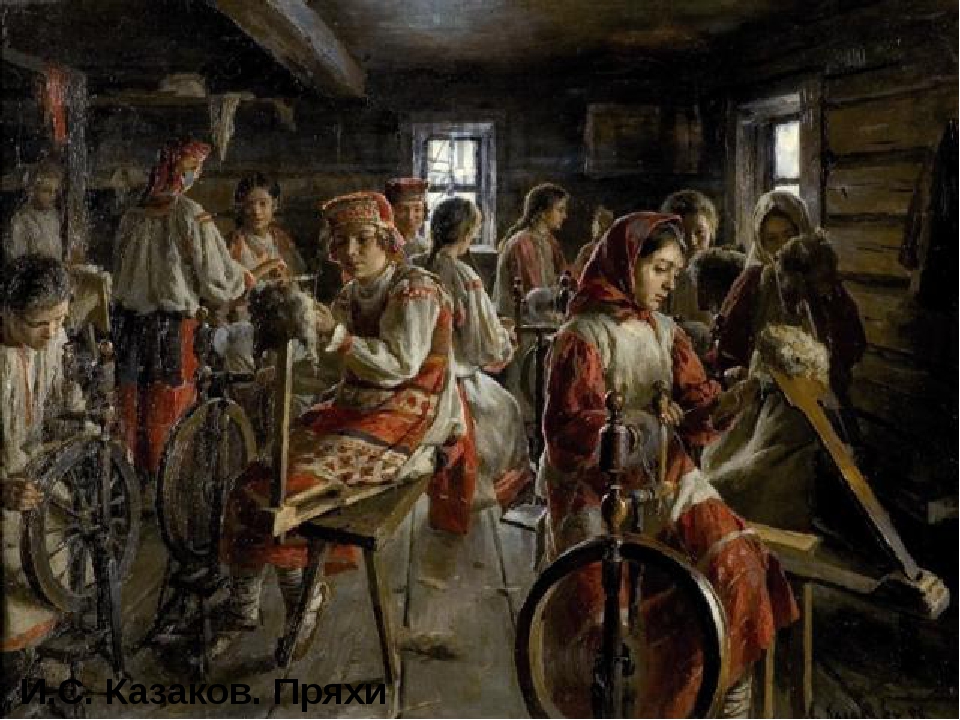 ДЕТИ НА ПОСИДЕЛКАХ
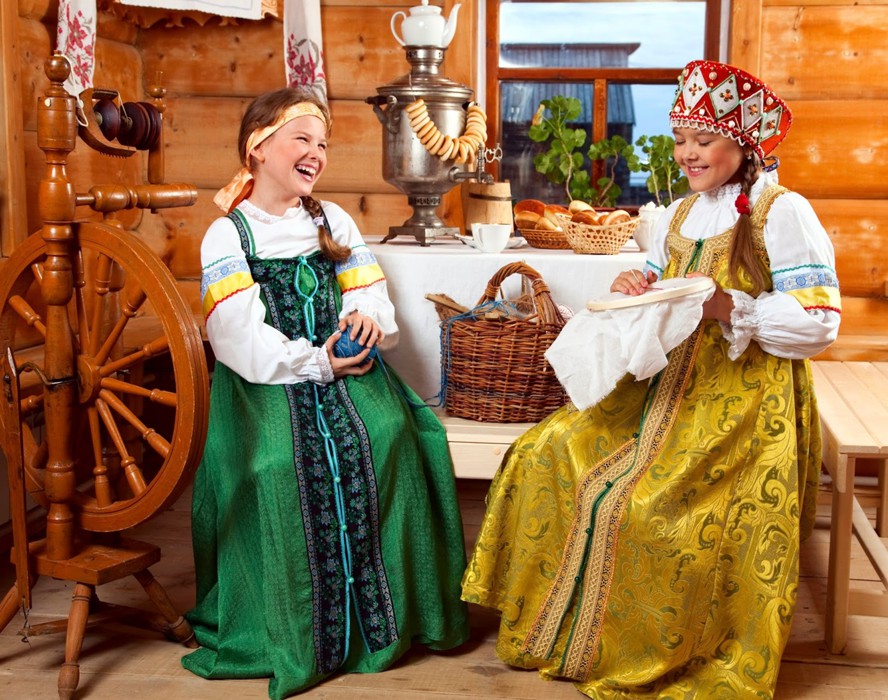 КУКЛЫ
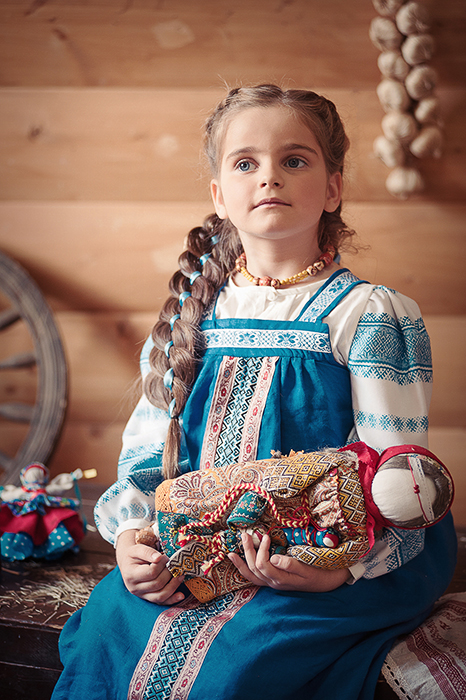 Всех кукол наряжали в красивые платья, которые делались с особым смыслом – каждый наряд означал что-то своё. Но в любом наряде должен был присутствовать красный цвет. Цвет солнца, здоровья, радости, тепла, так же считали, что красный цвет оберегает от сглаза и бед.
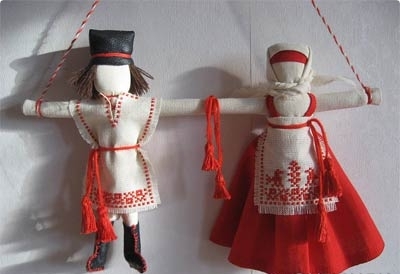 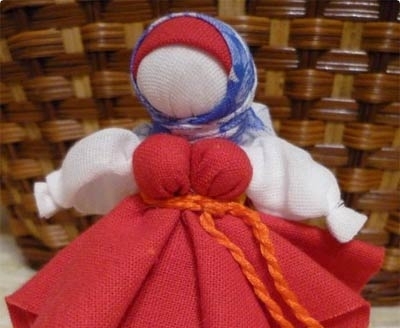 КУКЛЫ-ОБЕРЕГИ                                      КУКЛЫ ОБРЯДОВЫЕ












  



                  
         ИГРОВЫЕ КУКЛЫ
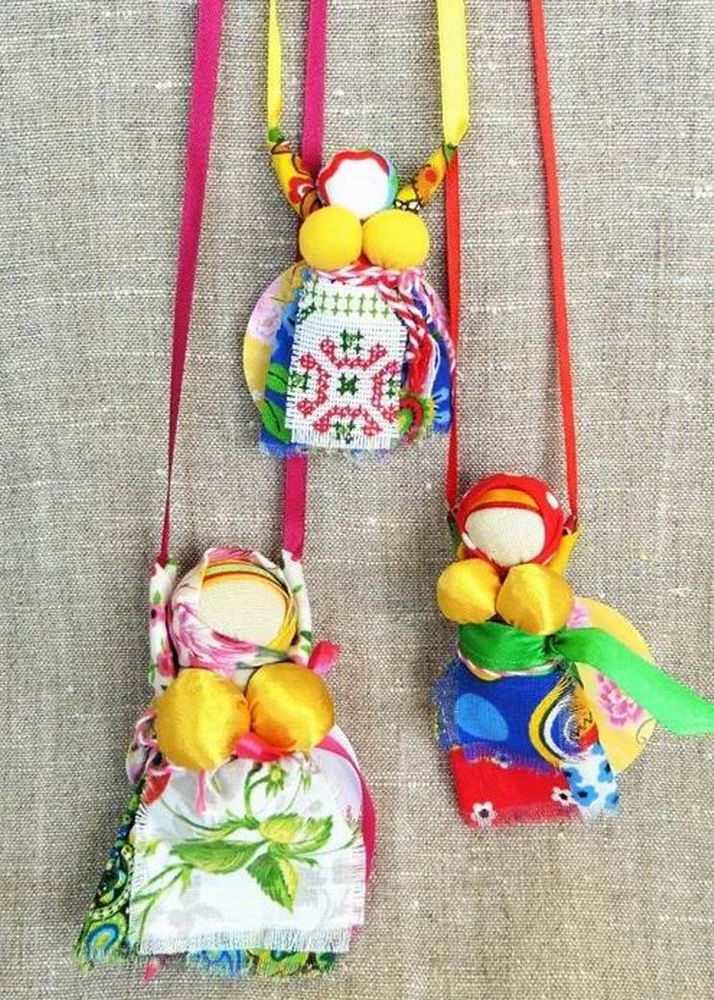 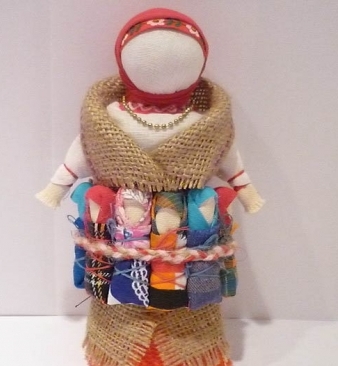 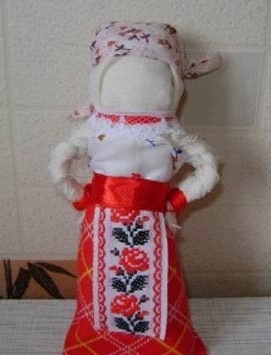 КУКЛЫ-ОБЕРЕГИ
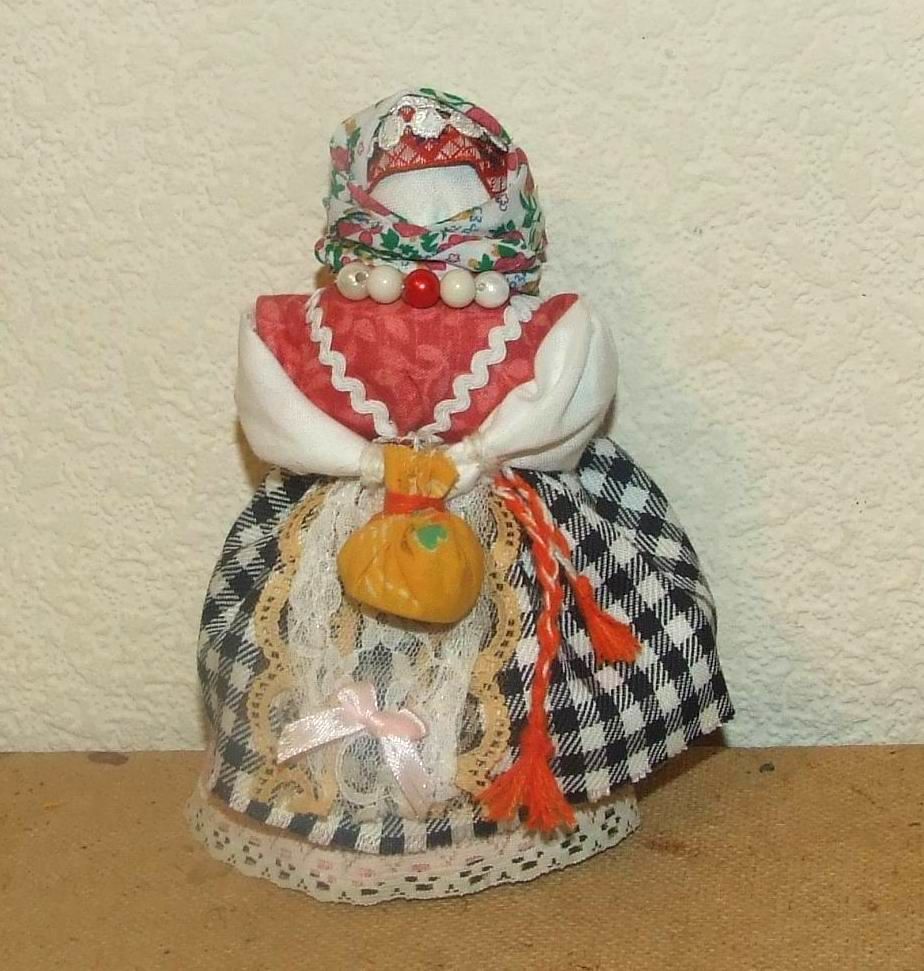 НА СЧАСТЬЕ

НЕРАЗЛУЧНИКИ

ДЕСЯТИРУЧКА

ТРАВНИЦА

БЕРЕГИНЯ
ДОМОВУШКА

ПОДОРОЖНИЦА

ЗОЛЬНАЯ
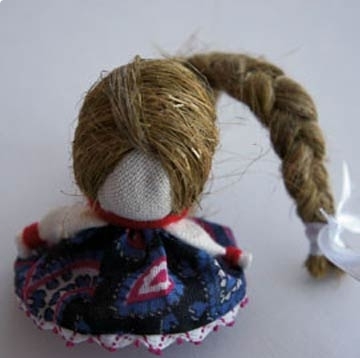 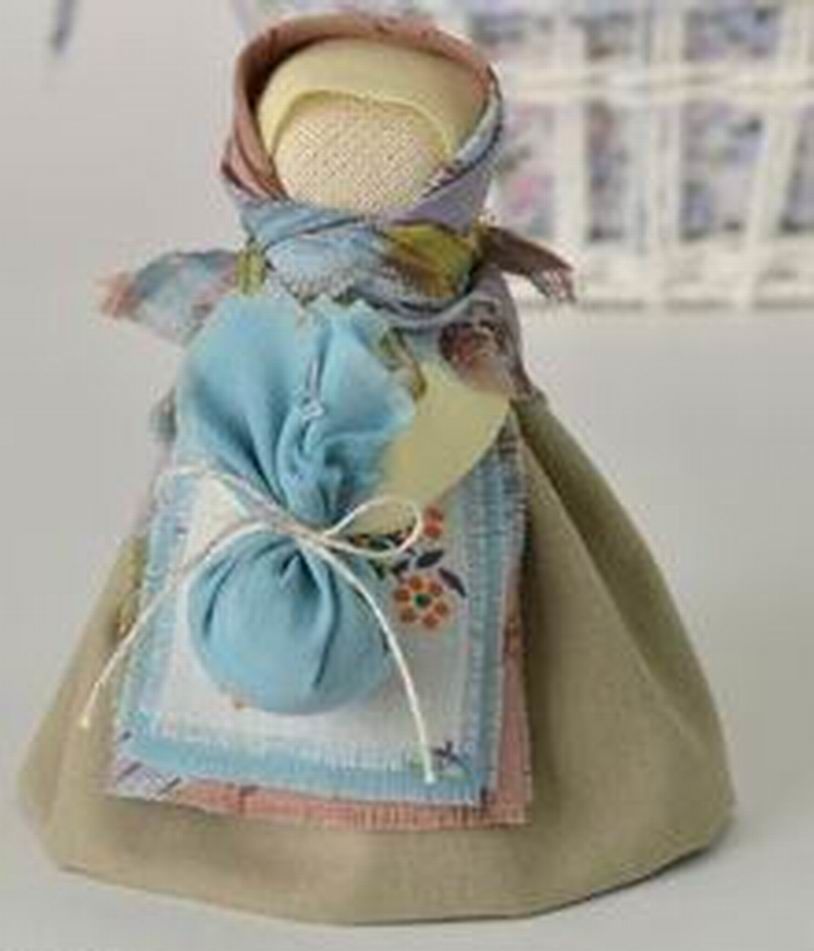 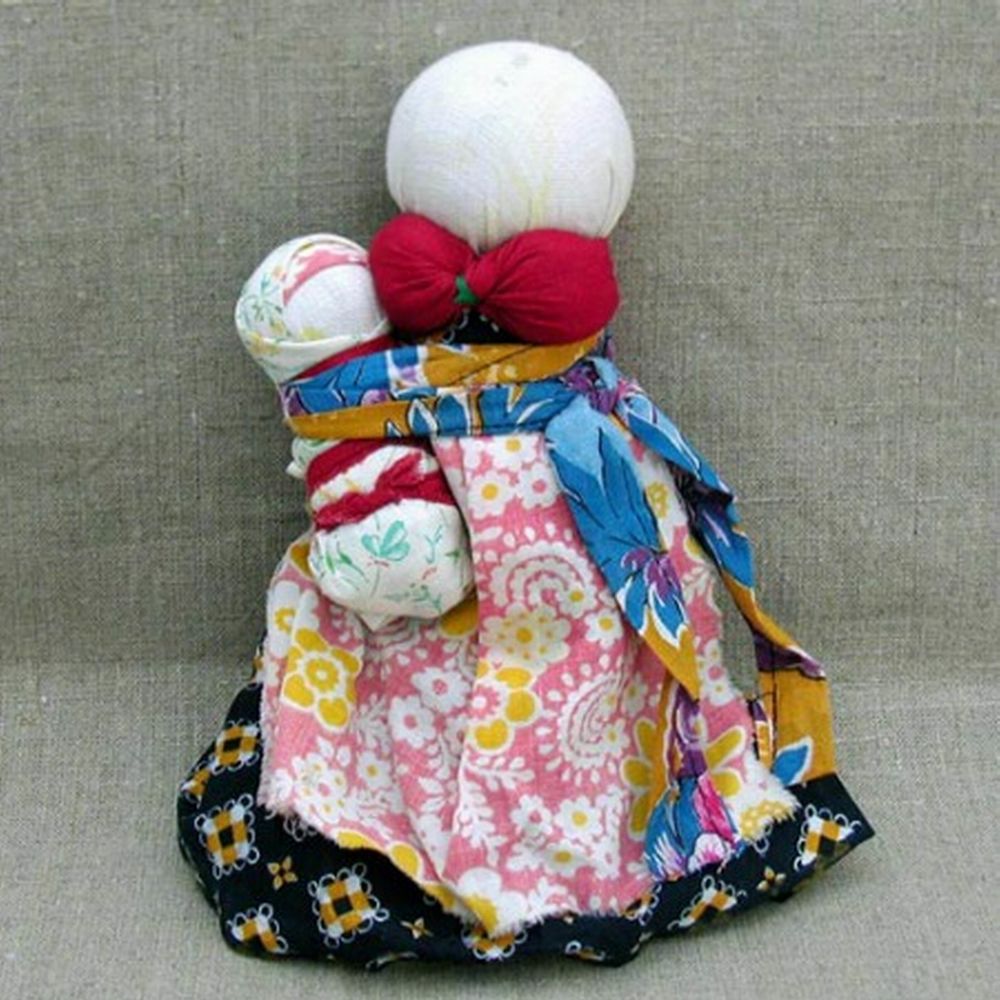 ОБРЯДОВЫЕ КУКЛЫ
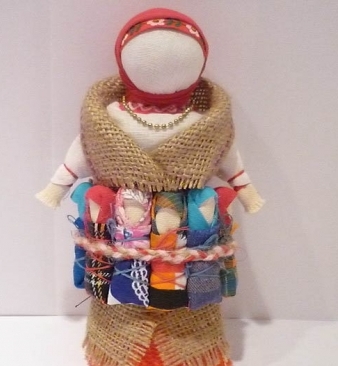 ВЕСНЯНКА

КУПАВКА

МАСЛЕНИЦА

КОЛЯДА

ПЛОДОРОДИЕ

НЕРАЗЛУЧНИКИ

КОЗА
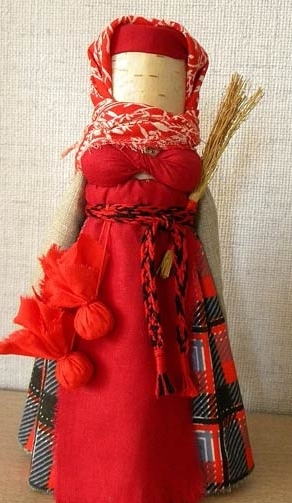 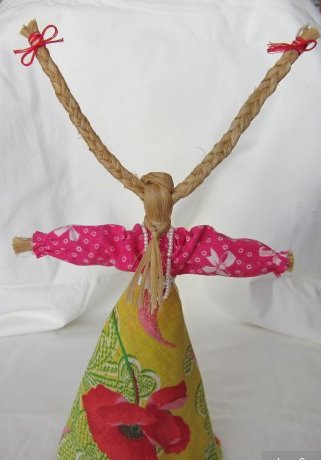 ИГРОВЫЕ КУКЛЫ
ПЕРЕВЕРТЫШИ

МАЛЫШОК-ГОЛЫШОК

СУДАРУШКА

БАРЫНЯ

ЗАЙЧИК НА ПАЛЬЧИК

СТРИГУШКА
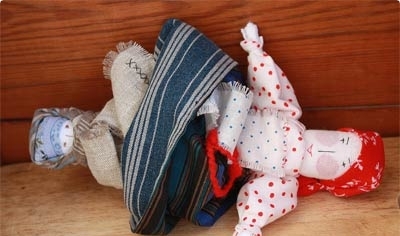 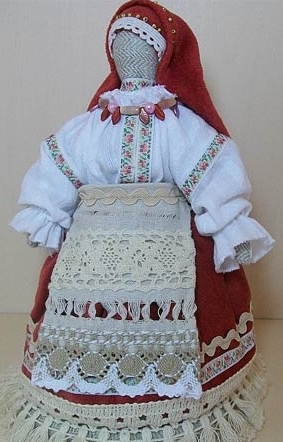 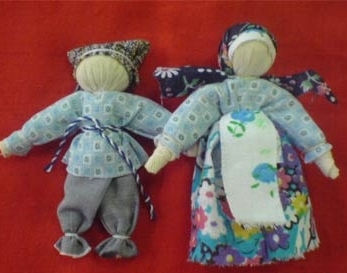 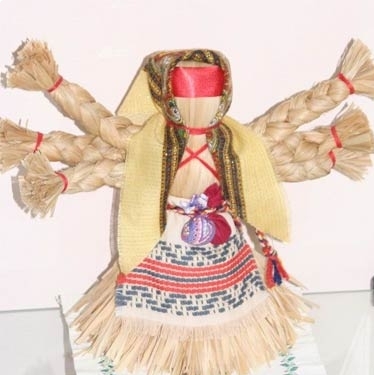 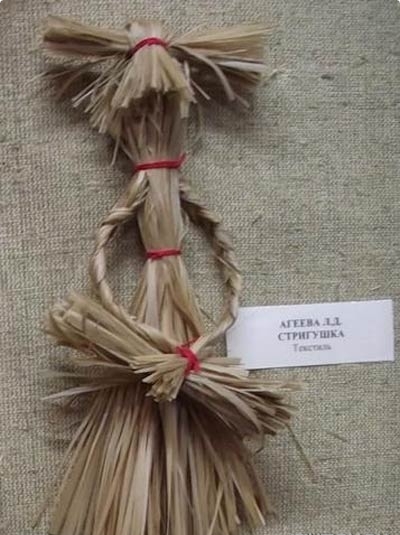 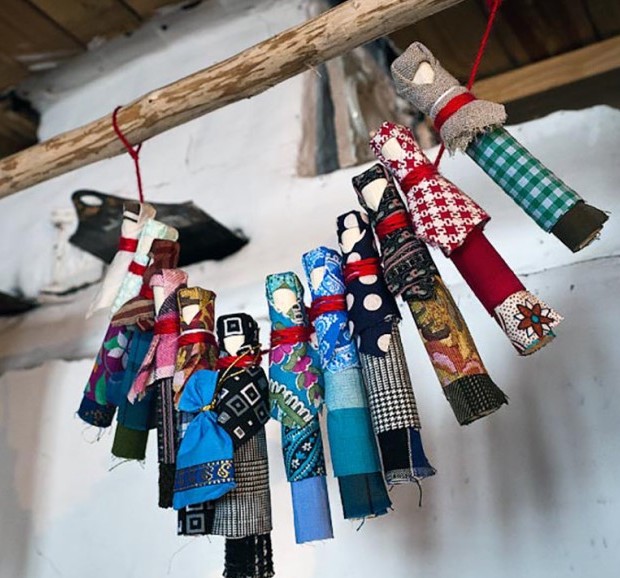 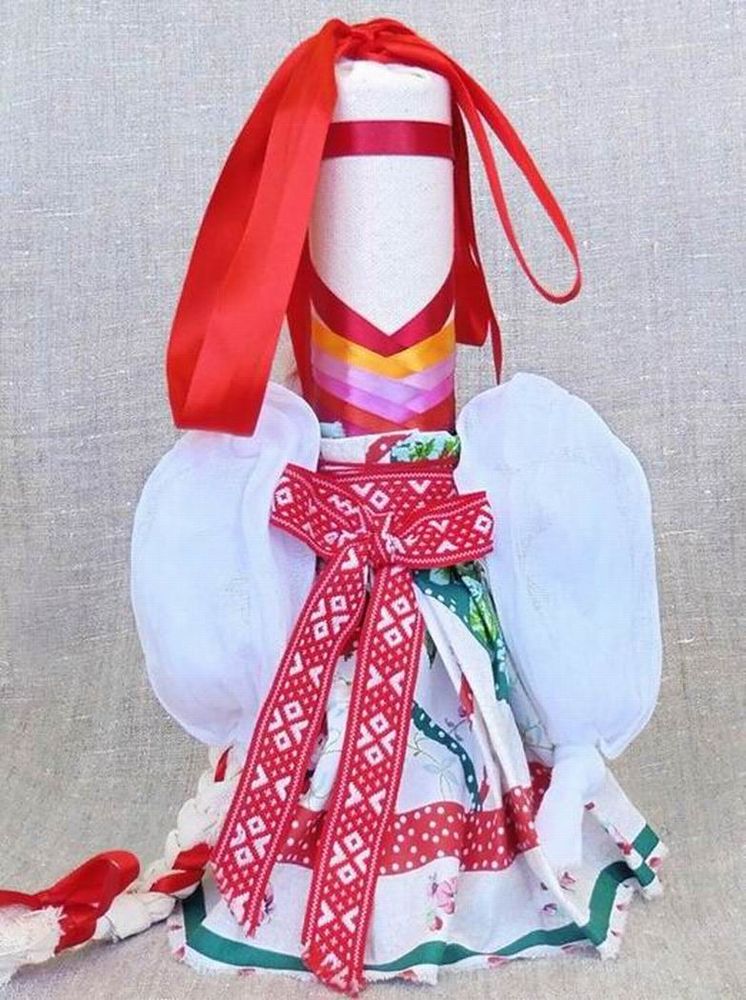 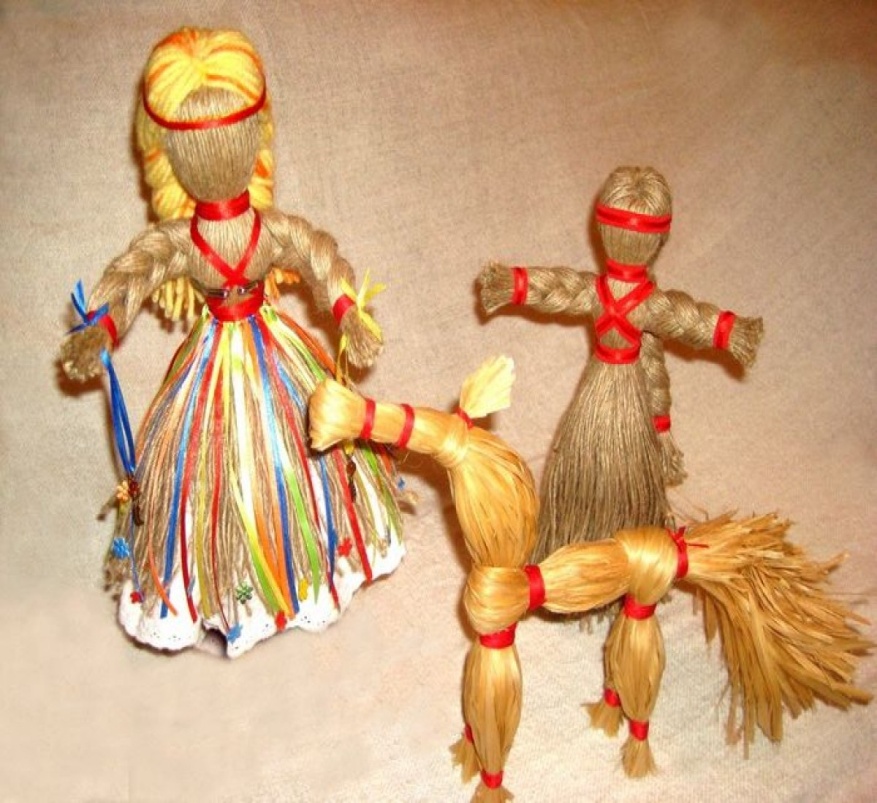 СПАСИБО ЗА ВНИМАНИЕ